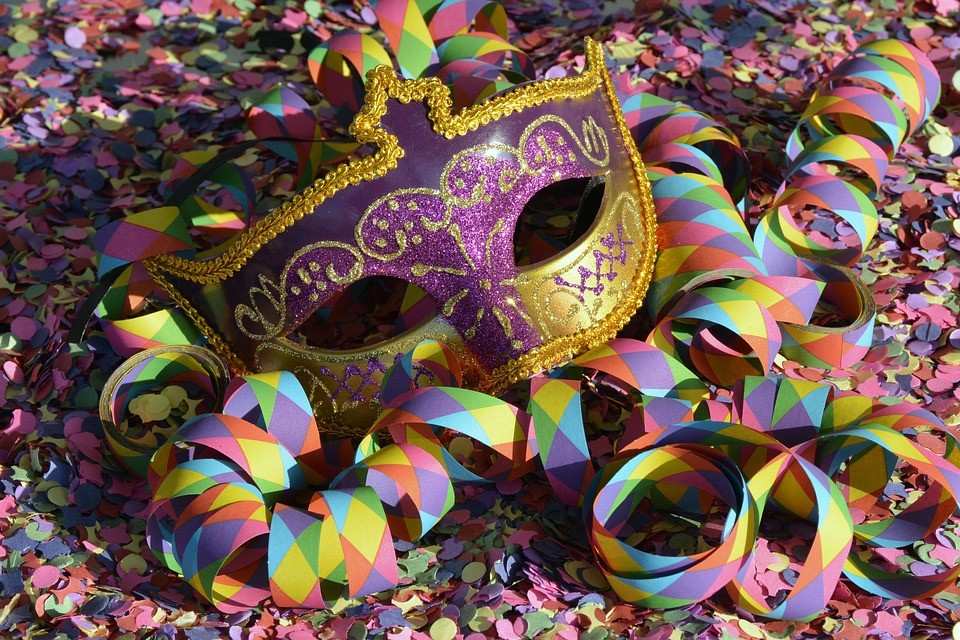 Karneval
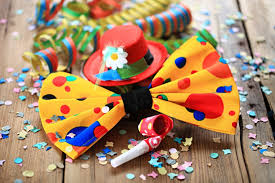 …närrisches Treiben…
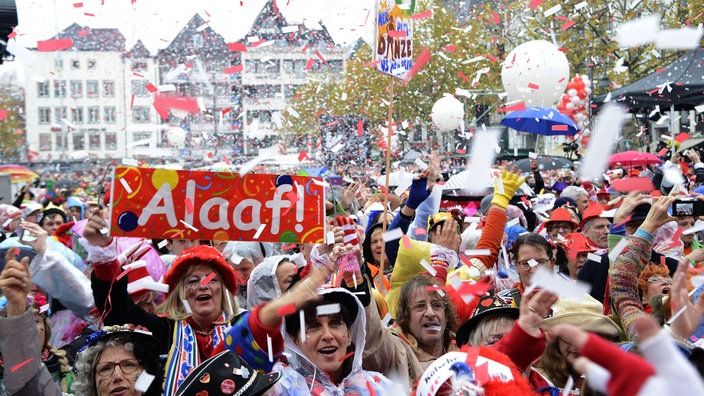 07.02. 
16.00 bis 18.00 Raum 3.2